EXAMINATION QUESTIONS- A BASIC HEAT EXCHANGER
WORLD ASSOCIATION OF TECHNOLOGY TEACHERS	https://www.facebook.com/groups/254963448192823/	www.technologystudent.com © 2023 V.Ryan © 2023
HELPFUL LINKS:	https://technologystudent.com/energy1/solar2.htm
1. An incomplete diagram of a Heat Exchanger is seen below. Complete the diagram by adding the missing parts.	7 marks
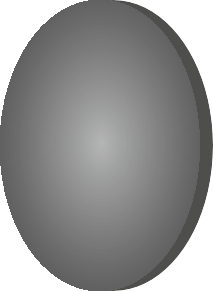 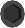 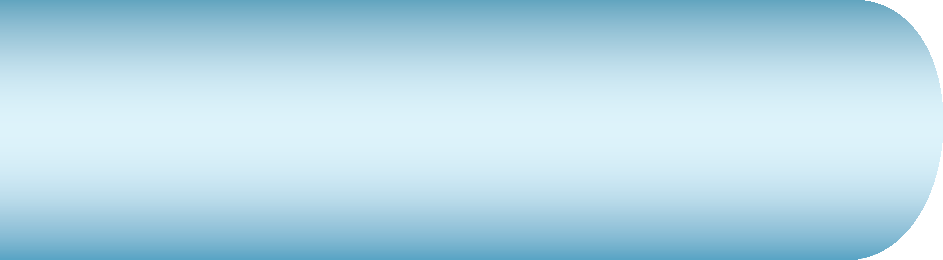 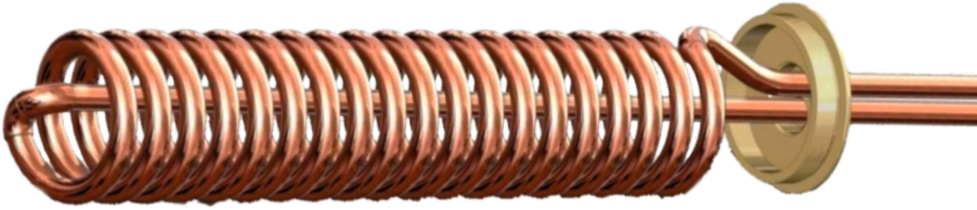 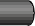 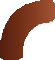 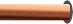 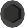 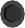 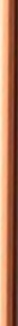 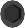 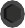 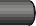 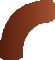 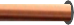 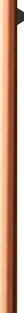 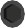 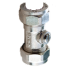 V.Ryan © 2023
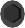 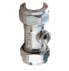 2. The heat exchanger drawn above provides hot / warm for a home. Explain how it works.
4 marks
EXAMINATION QUESTIONS- A BASIC HEAT EXCHANGER
WORLD ASSOCIATION OF TECHNOLOGY TEACHERS	https://www.facebook.com/groups/254963448192823/	www.technologystudent.com © 2023 V.Ryan © 2023
HELPFUL LINKS:	https://technologystudent.com/energy1/solar2.htm
3. A typical solar power water heating system is seen below. Complete the diagram by adding the missing parts. Add labels to identify the various parts.	5 marks
R
B
y
V.
y
an
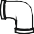 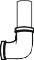 By V.Ryan
4. Explain how the solar power water heating system shown above works.
4 marks